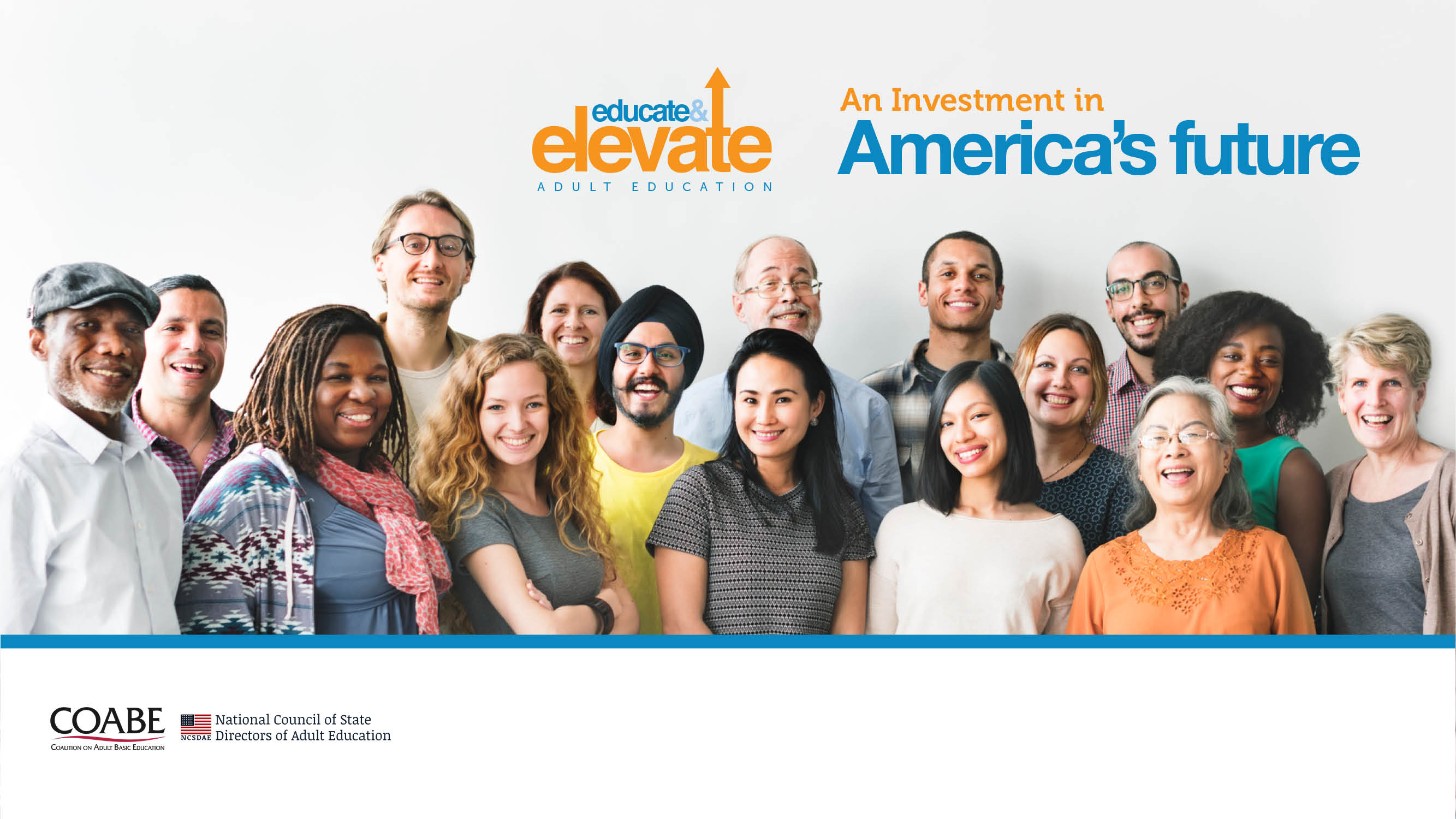 (Insert Name of State) Webinar
Our Participation in the Educate & Elevate Campaign
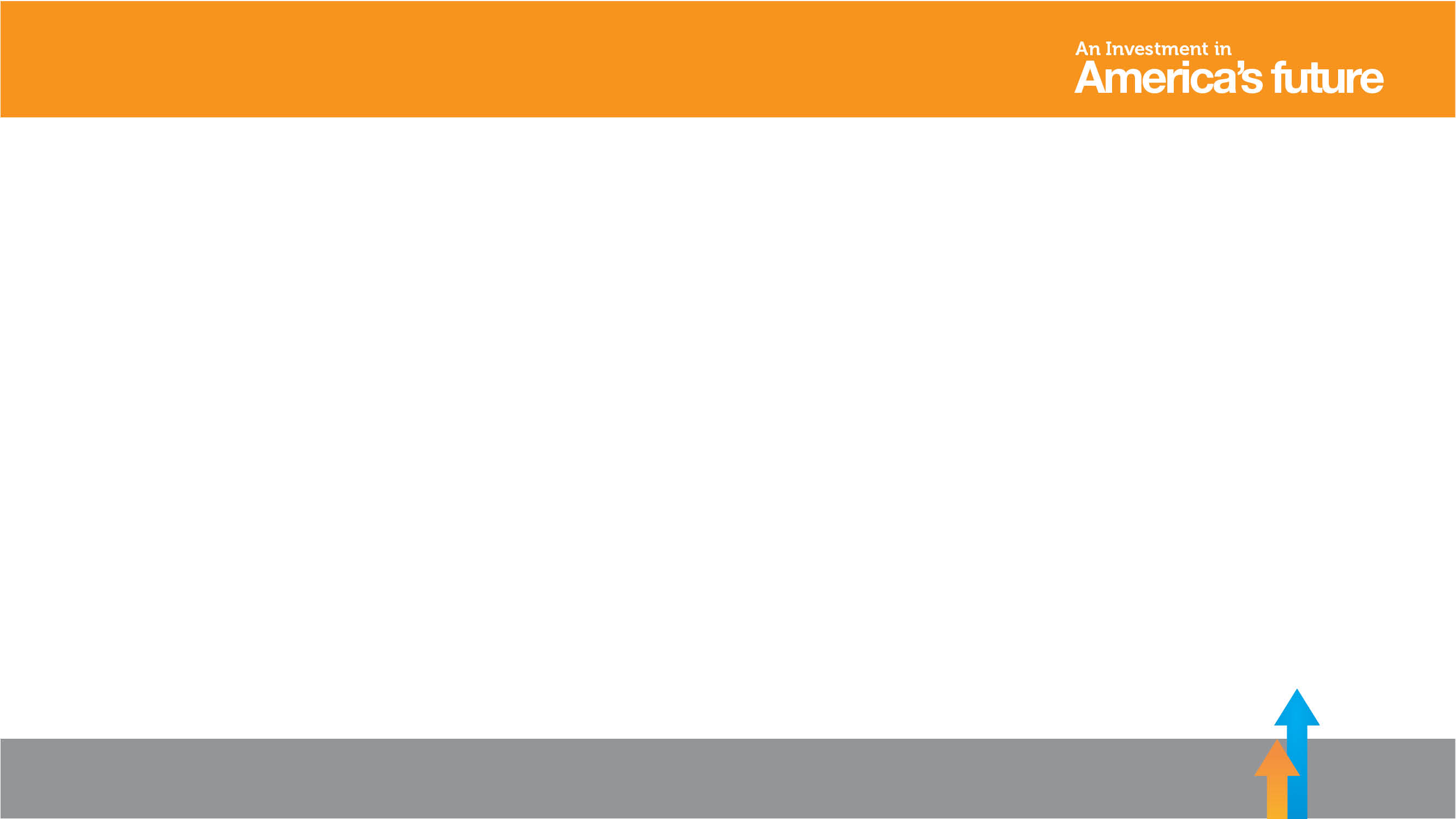 State Leadership
Insert the name of the state leadership who is facilitating the webinar or presentation
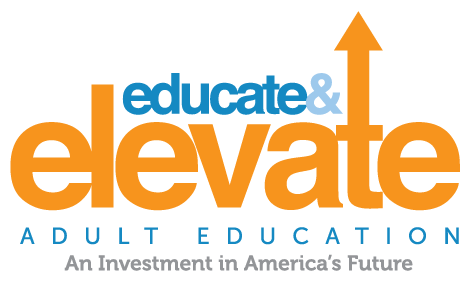 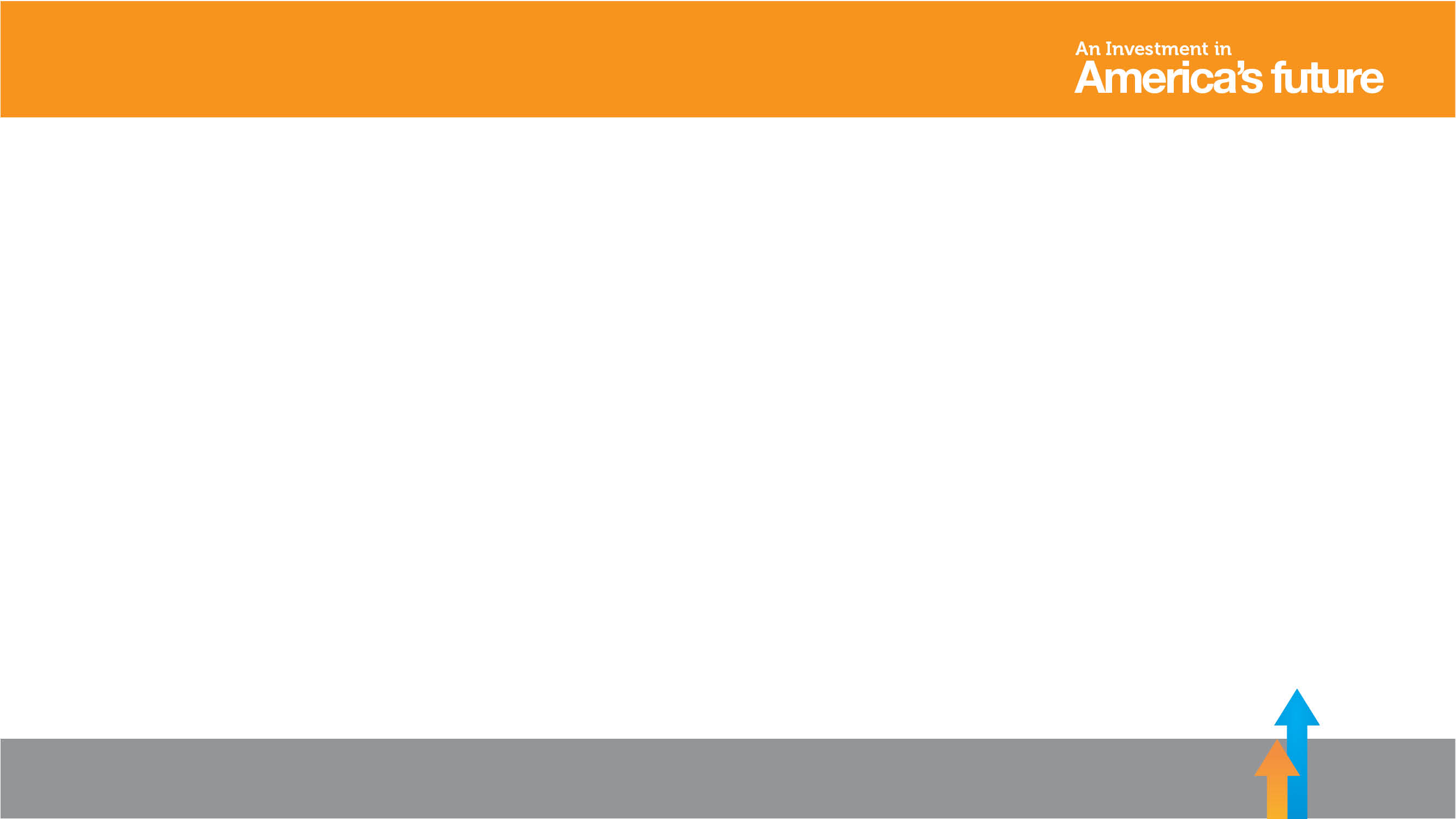 What is Educate & Elevate?
Some 55,000+ adult education leaders stand united in a national campaign to educate America about the importance of Adult Education in advancing career and college readiness for millions of people. We are urging policy makers to stay informed on our successes and to fund Adult Education at the $649 million level as called for in the Workforce Innovation and Opportunity Act enacted in 2014.
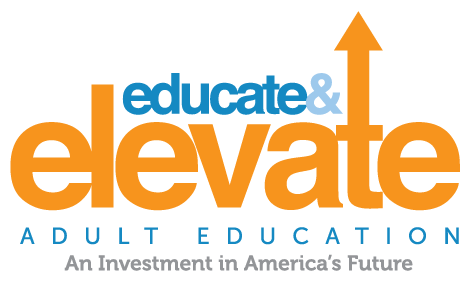 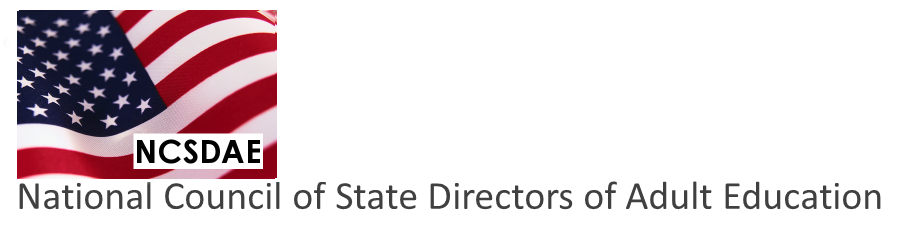 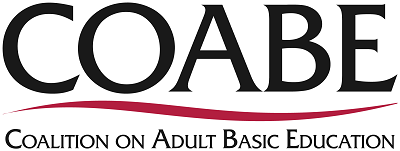 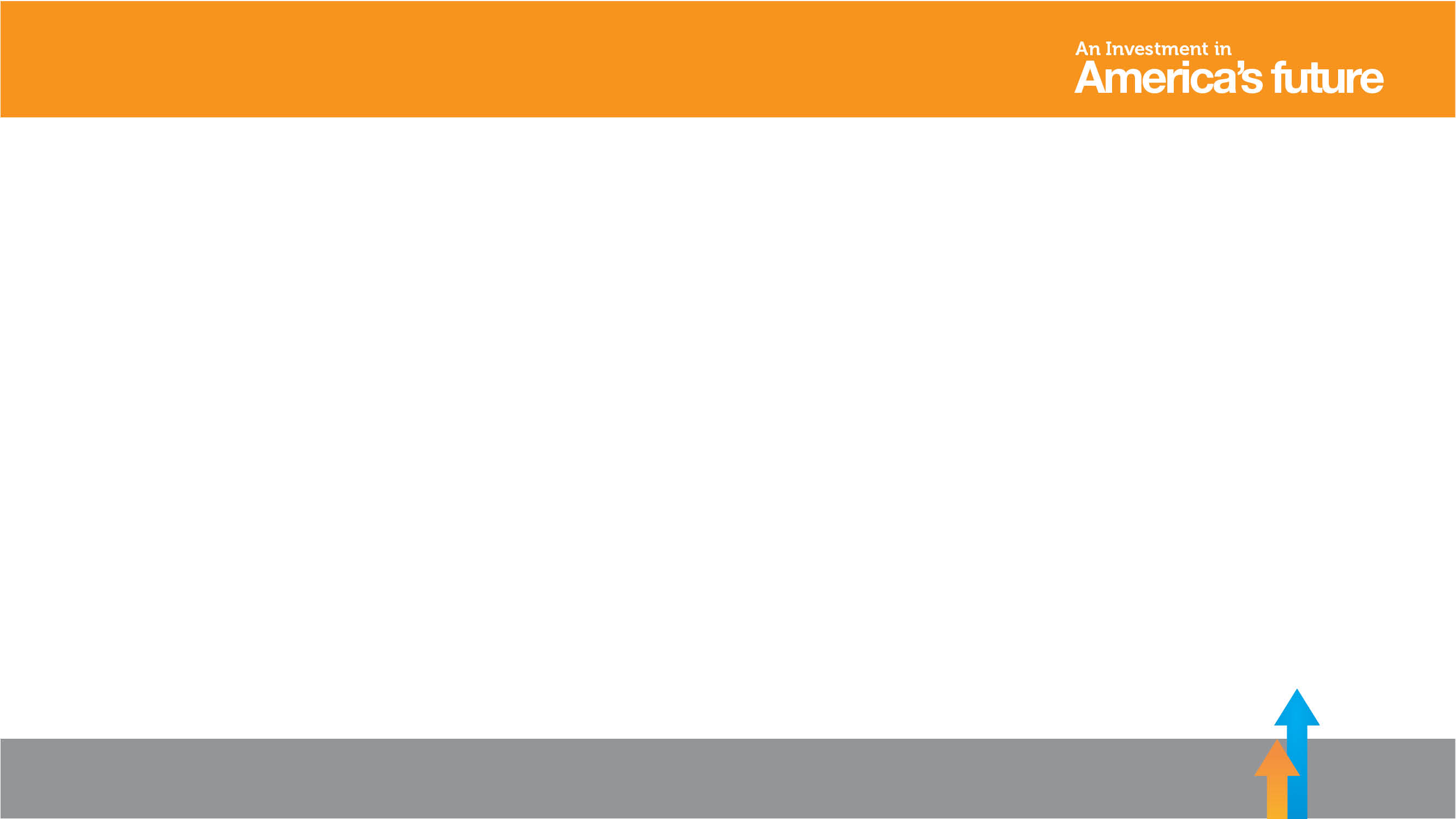 Topics
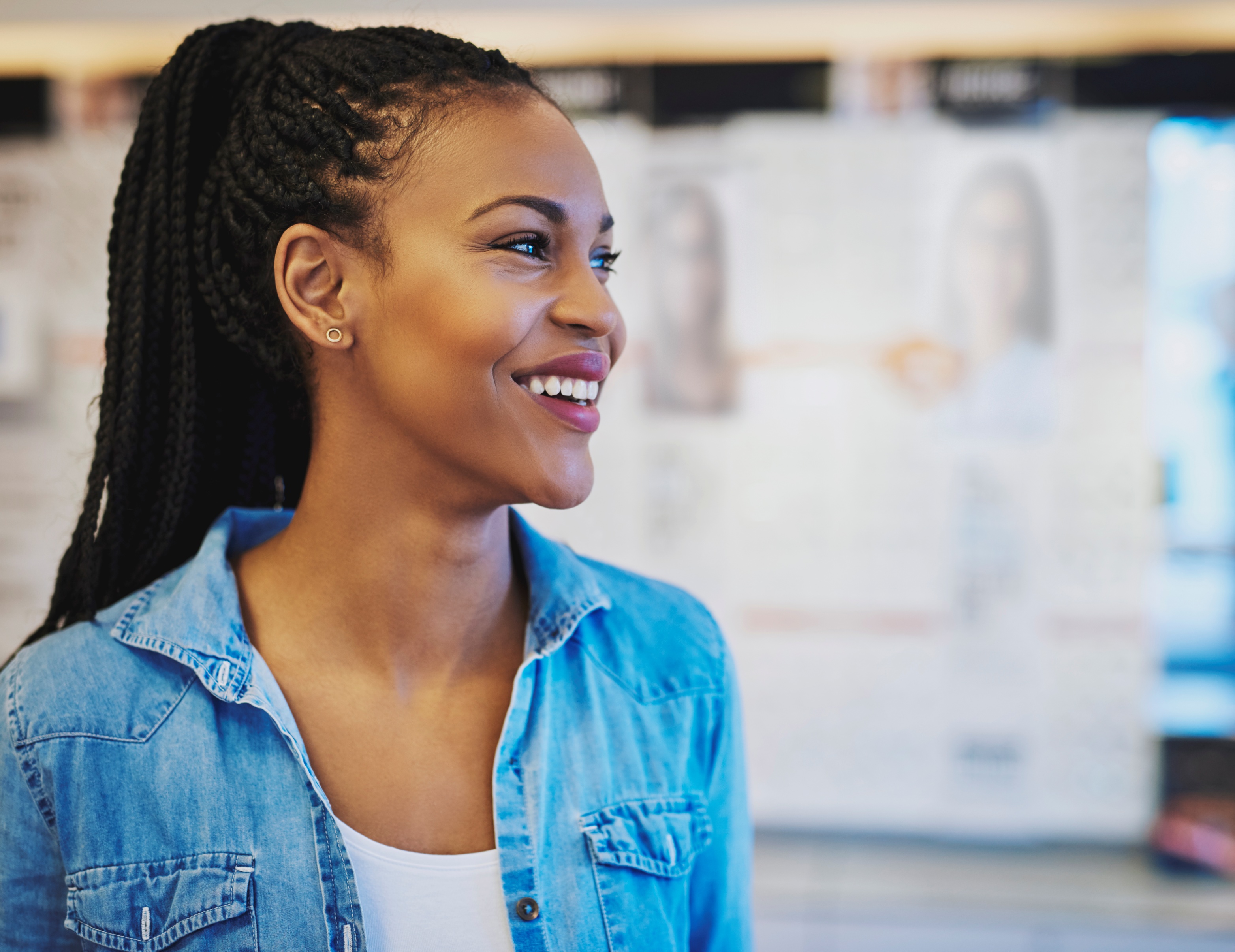 Why a National Campaign
 	Campaign Accomplishments to Date
 	(Insert Name of State) Strategies
	Next Steps & Learning Forum TA
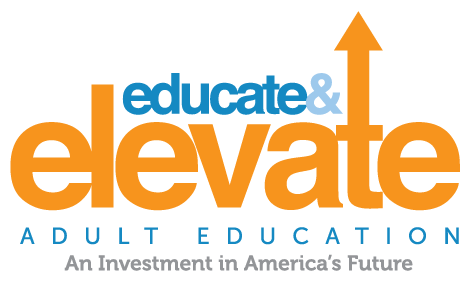 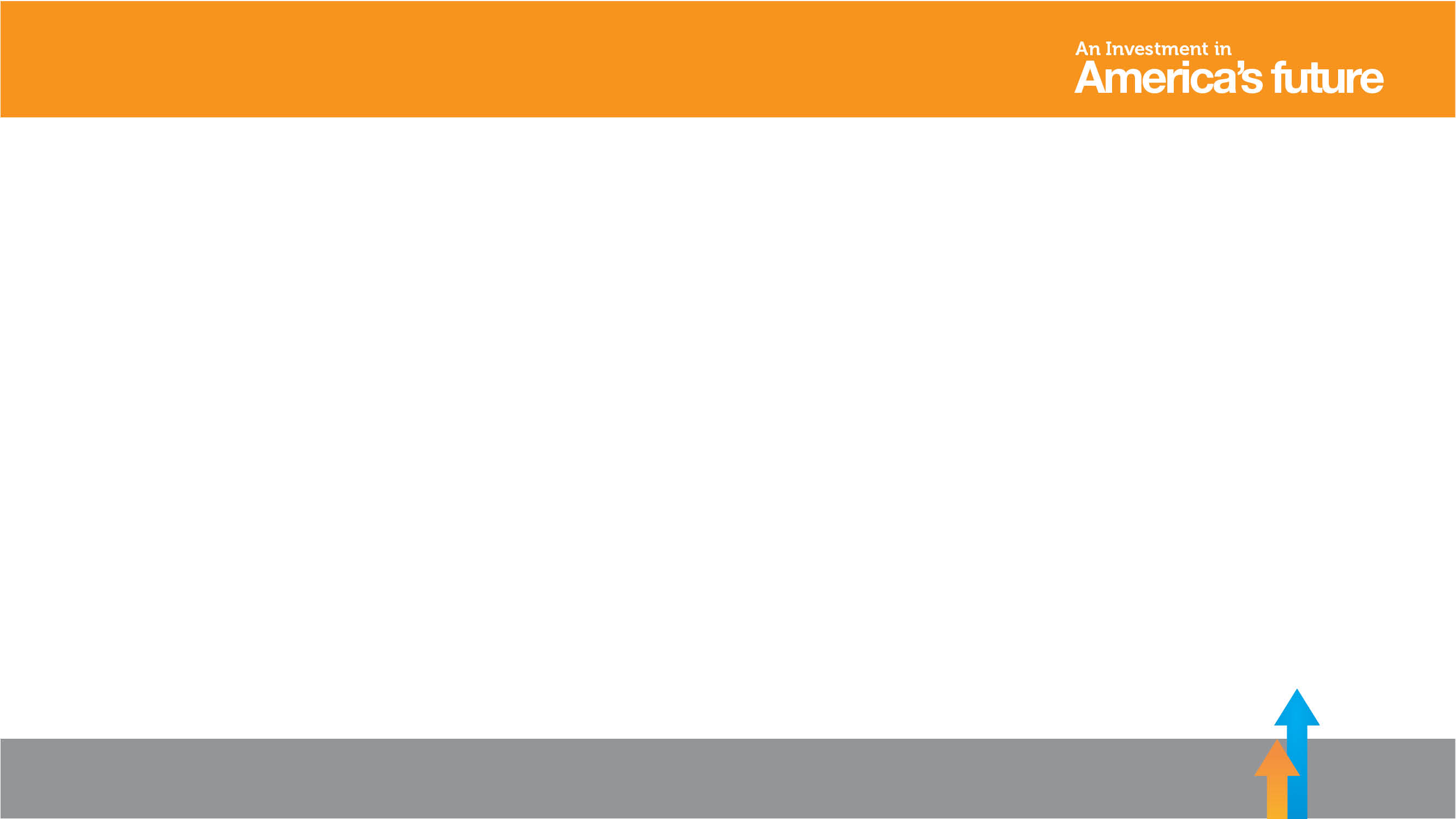 National Campaign: Why Now?
Budget Cuts
 	Lack of Understanding
 	Diminished Value
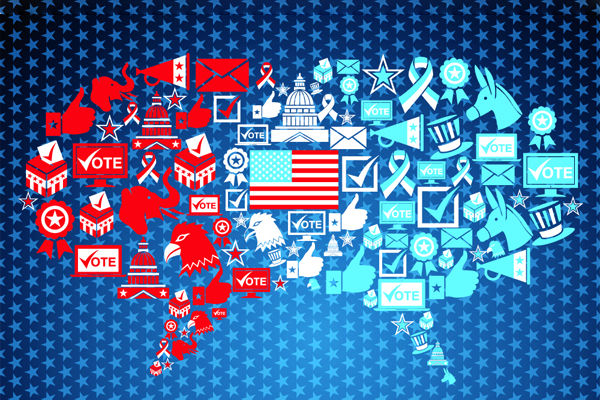 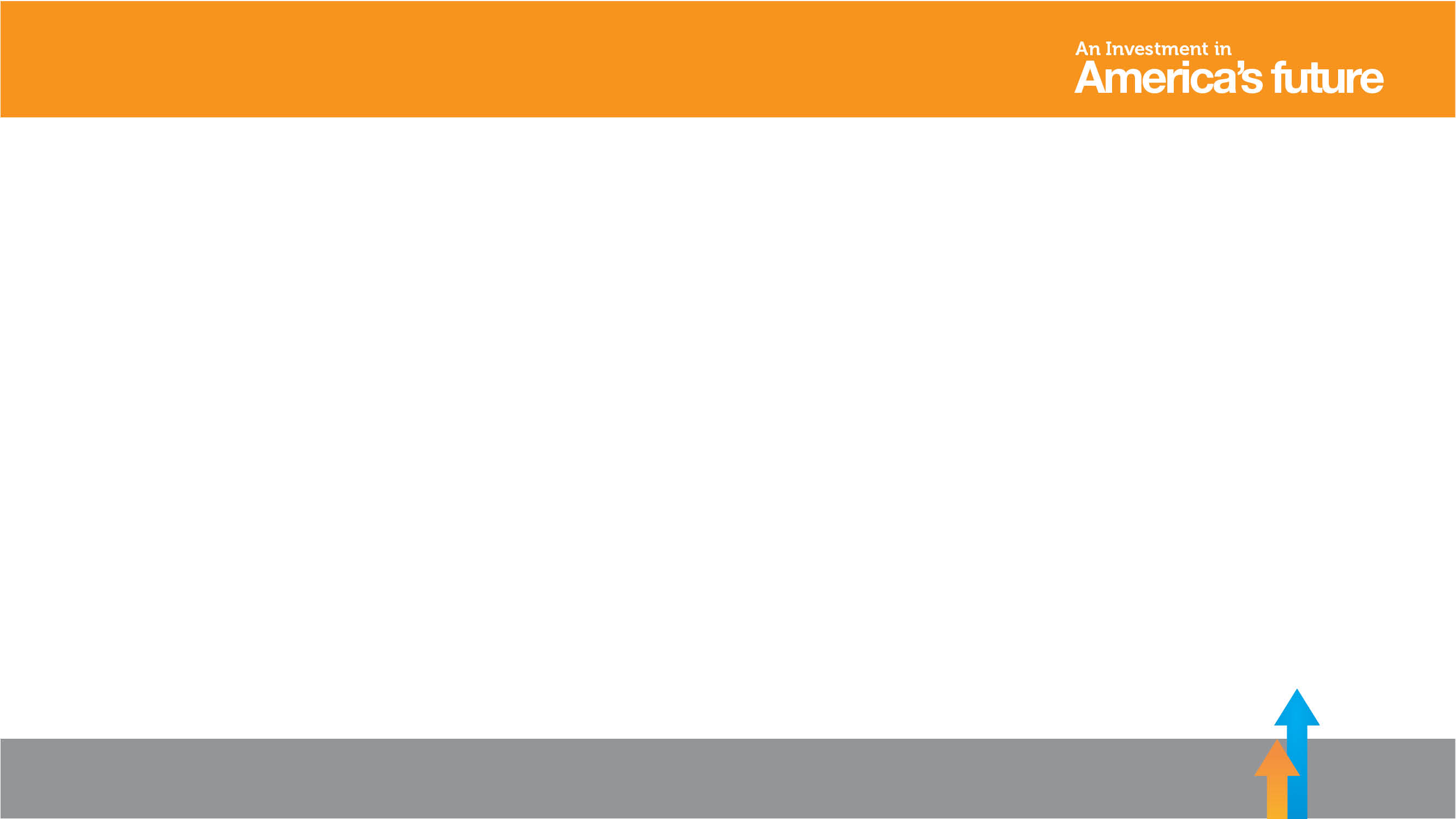 3 Campaign Goals
Create processes for  a concerted, collective effort to reach local, state and federal officials & our communities.

Inform & educate officials about the relevancy of adult education through data, stories, innovations & key message points. 

Make specific asks to support funding adult education.
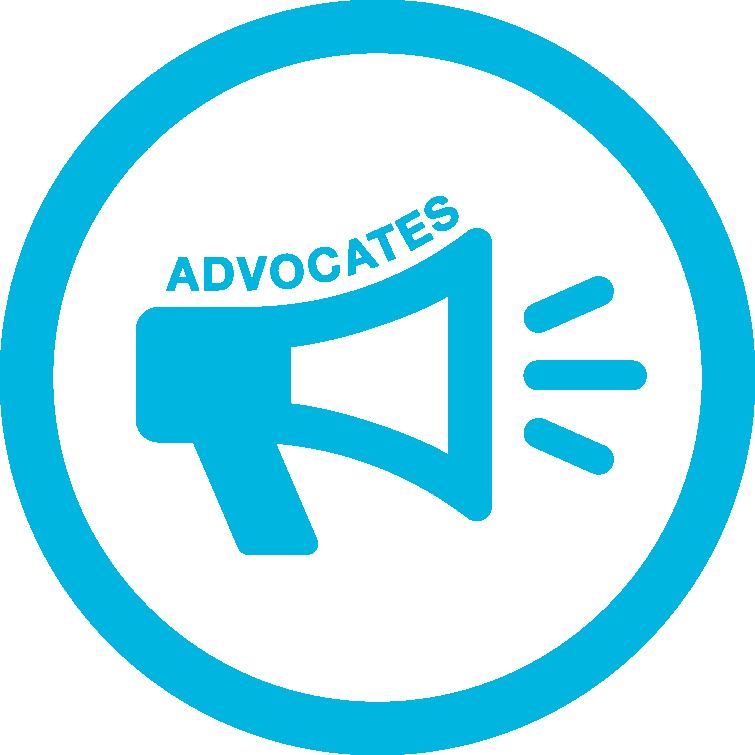 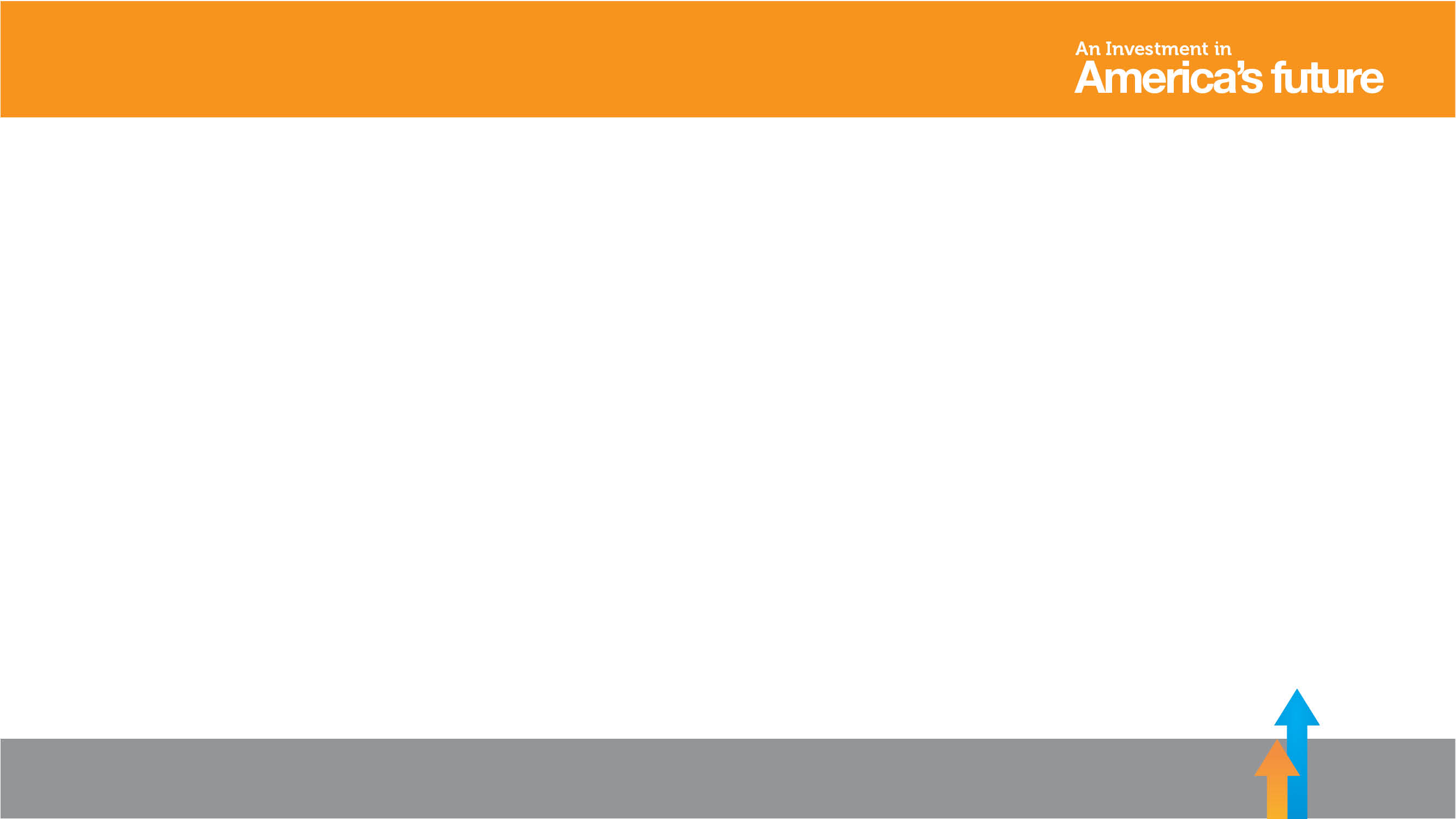 Top Reasons to Participate & Mobilize
Increase investments in adult education (Hill Visits, Technology)
Demonstrate that adult education is a value added partner for WIOA-funded workforce organizations (Legislative Speaking Points)
Through advocacy, reposition adult education as an economic catalyst (Op-Eds)
Get your organization recognized locally, statewide & nationally (State Innovation Strand at Conference; Conference Award; Highlight in Educate & Advocate)
Deploy effective communications strategies about adult education (Toolkits)
Build capacity of adult education organizations to effectively communicate (Webinars)
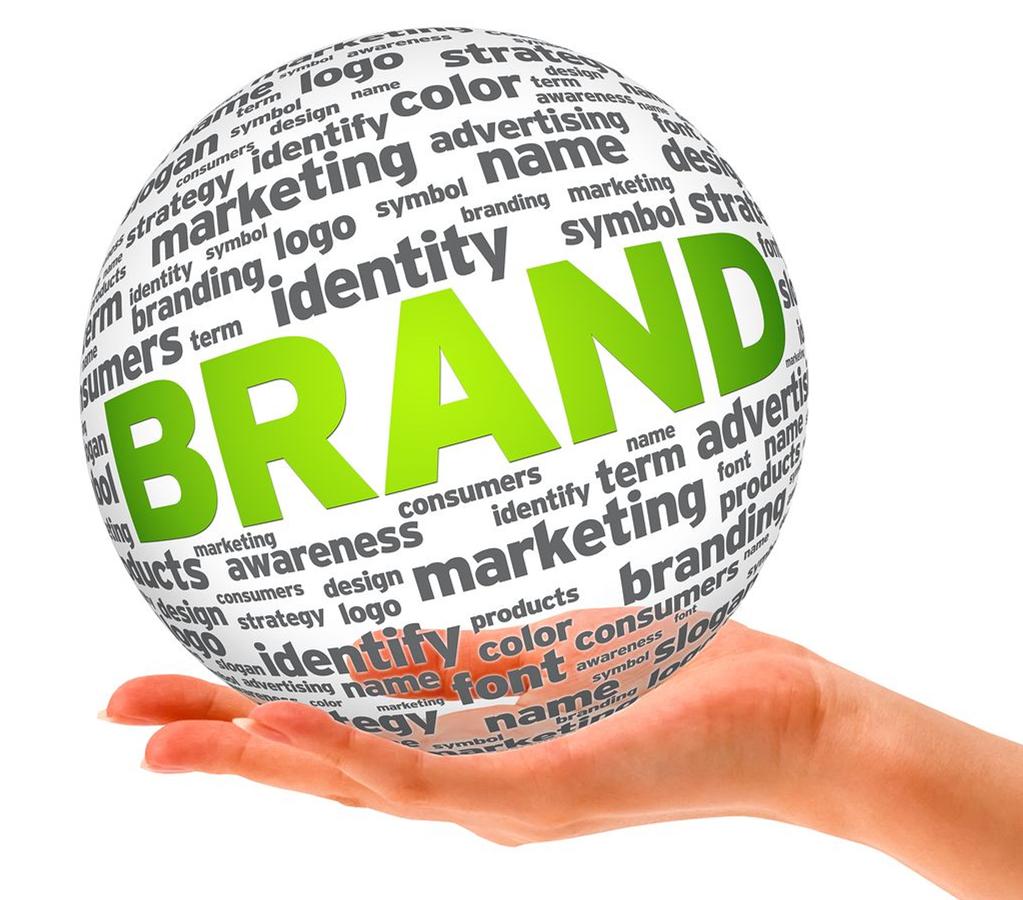 7
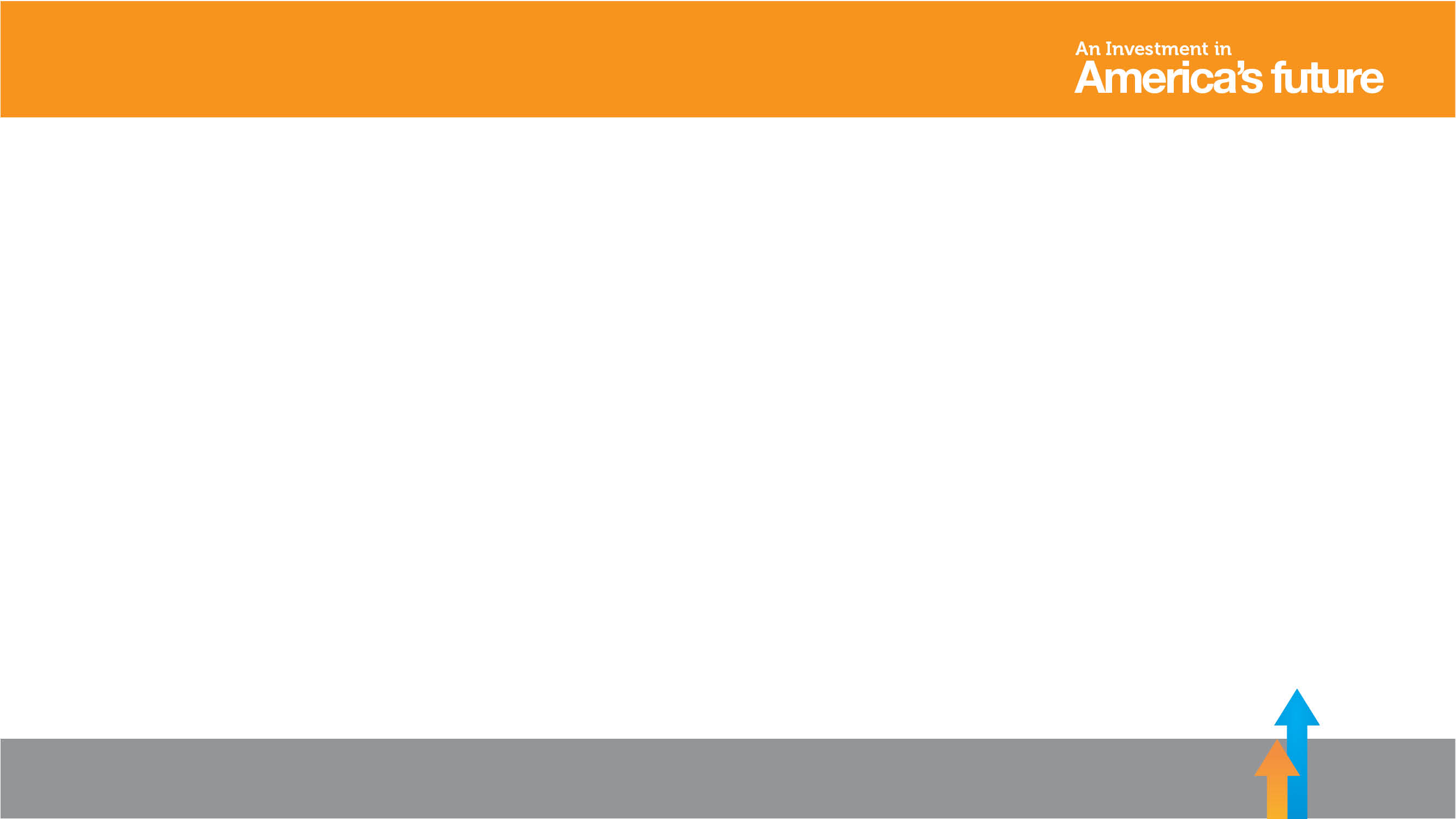 Why Collective Storytelling?
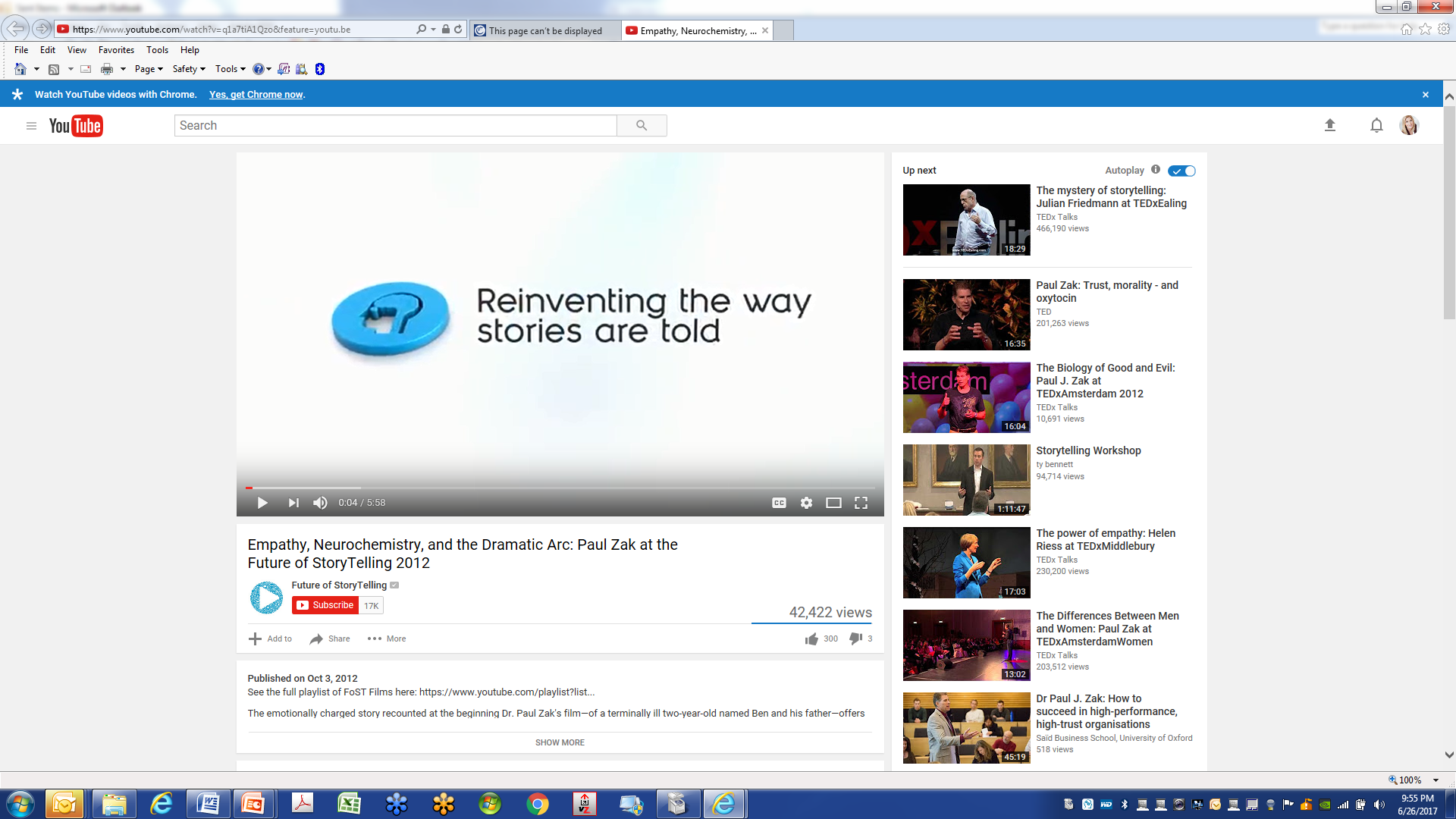 https://www.youtube.com/watch?v=q1a7tiA1Qzo&feature=youtu.be
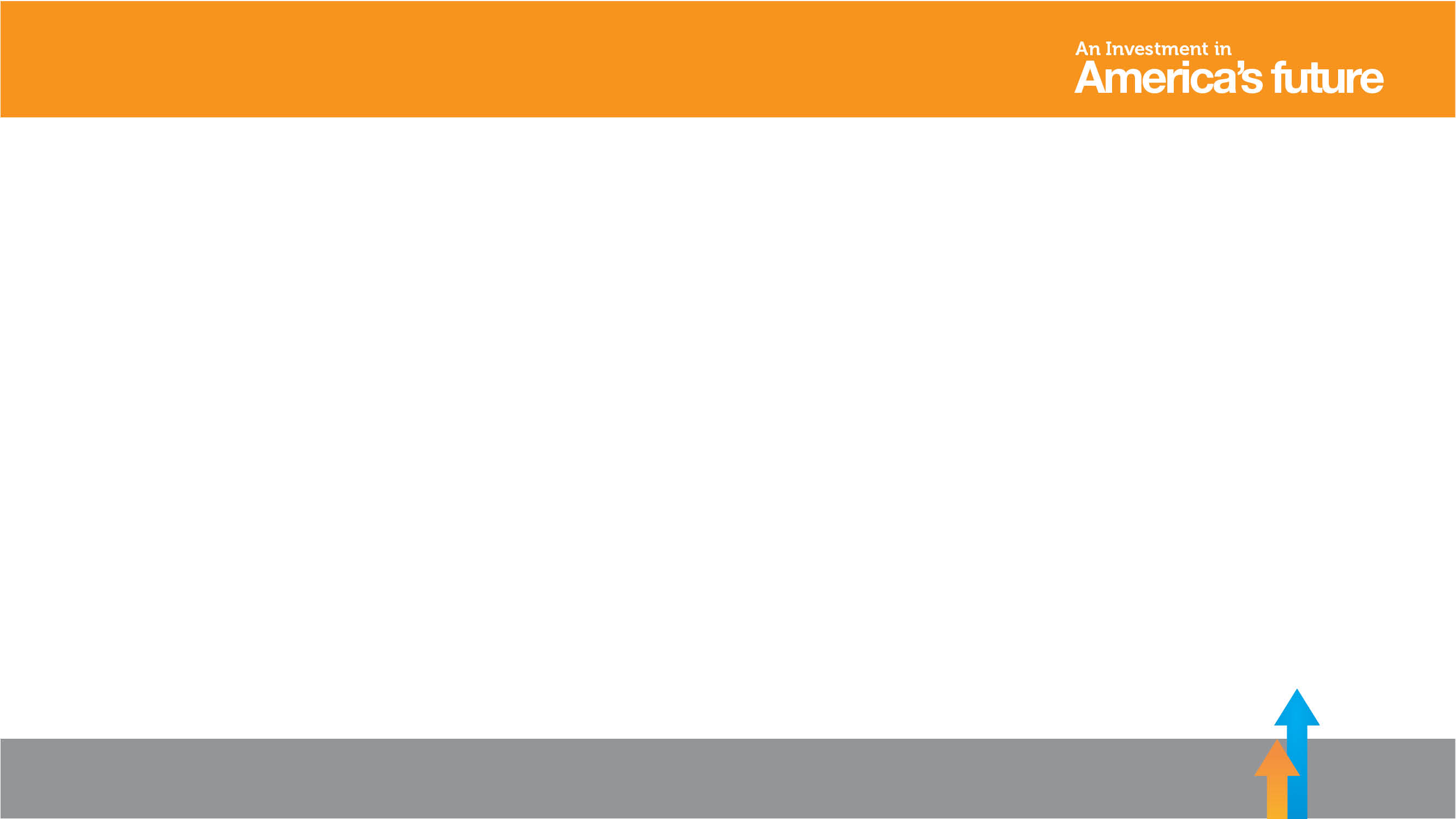 Campaign Elements: Web Tour
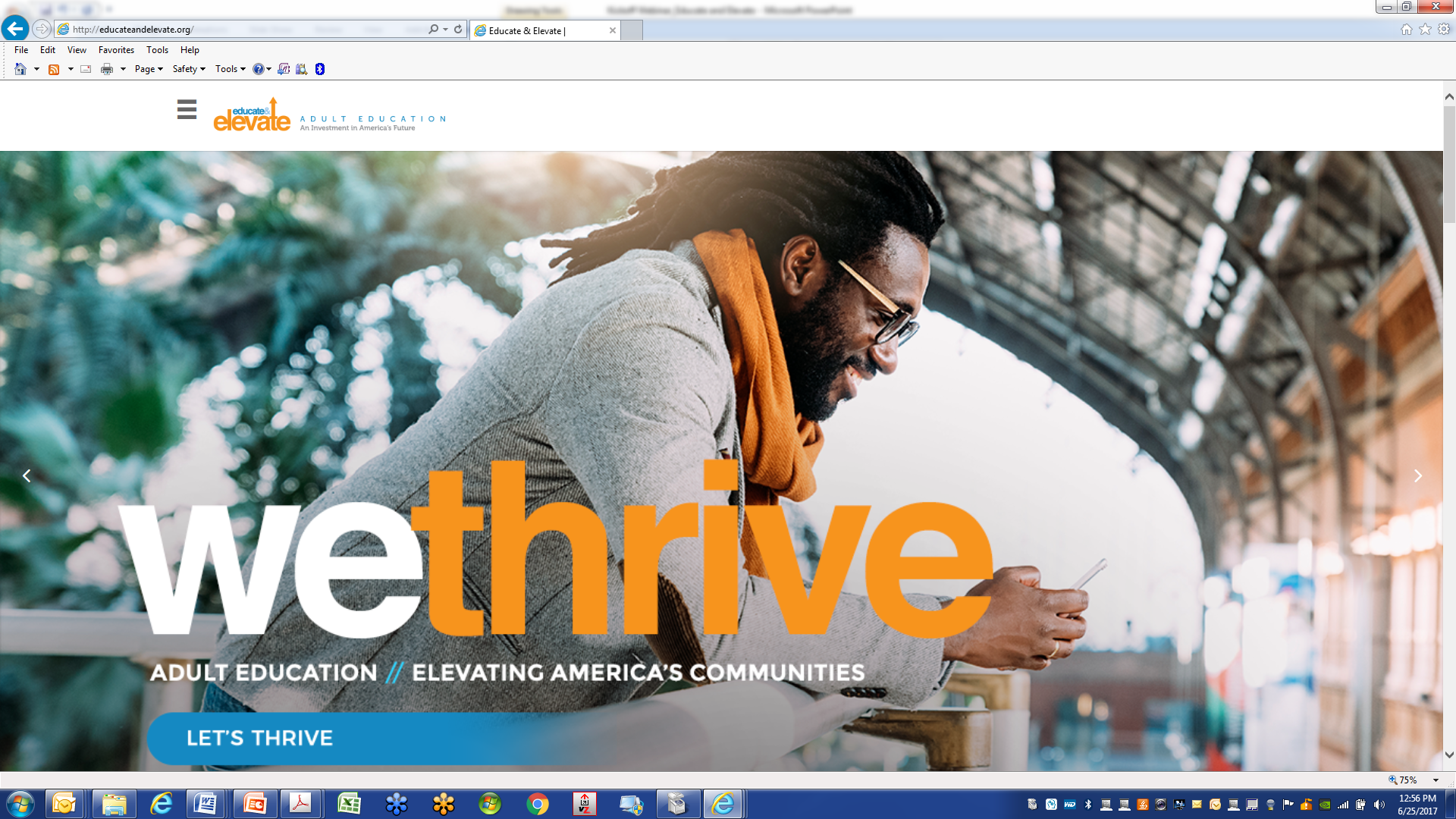 http://educateandelevate.org/
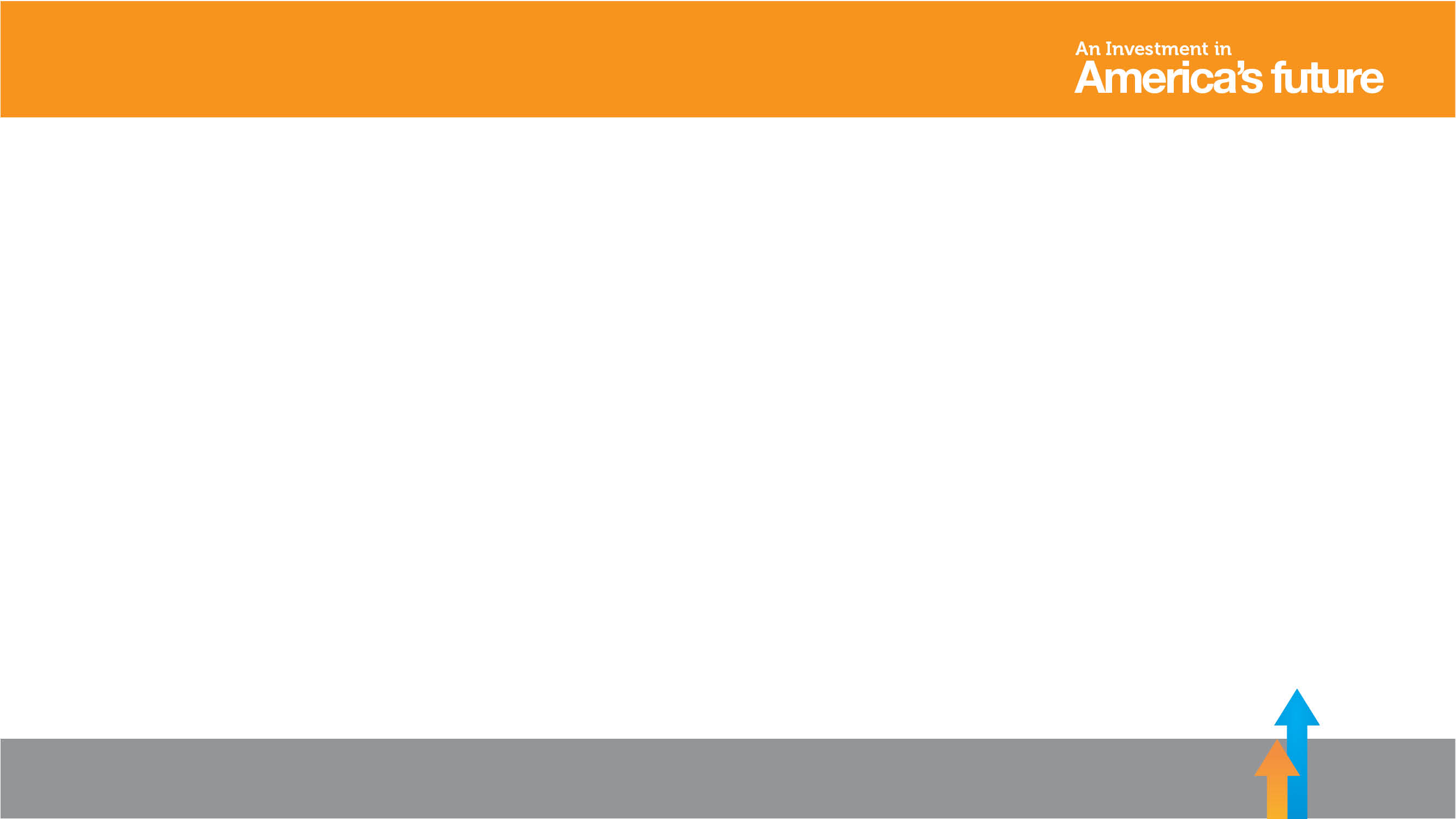 Our State Landing page
Insert Snapshot of your state-specific landing page.
Insert URL of your state-specific landing page here
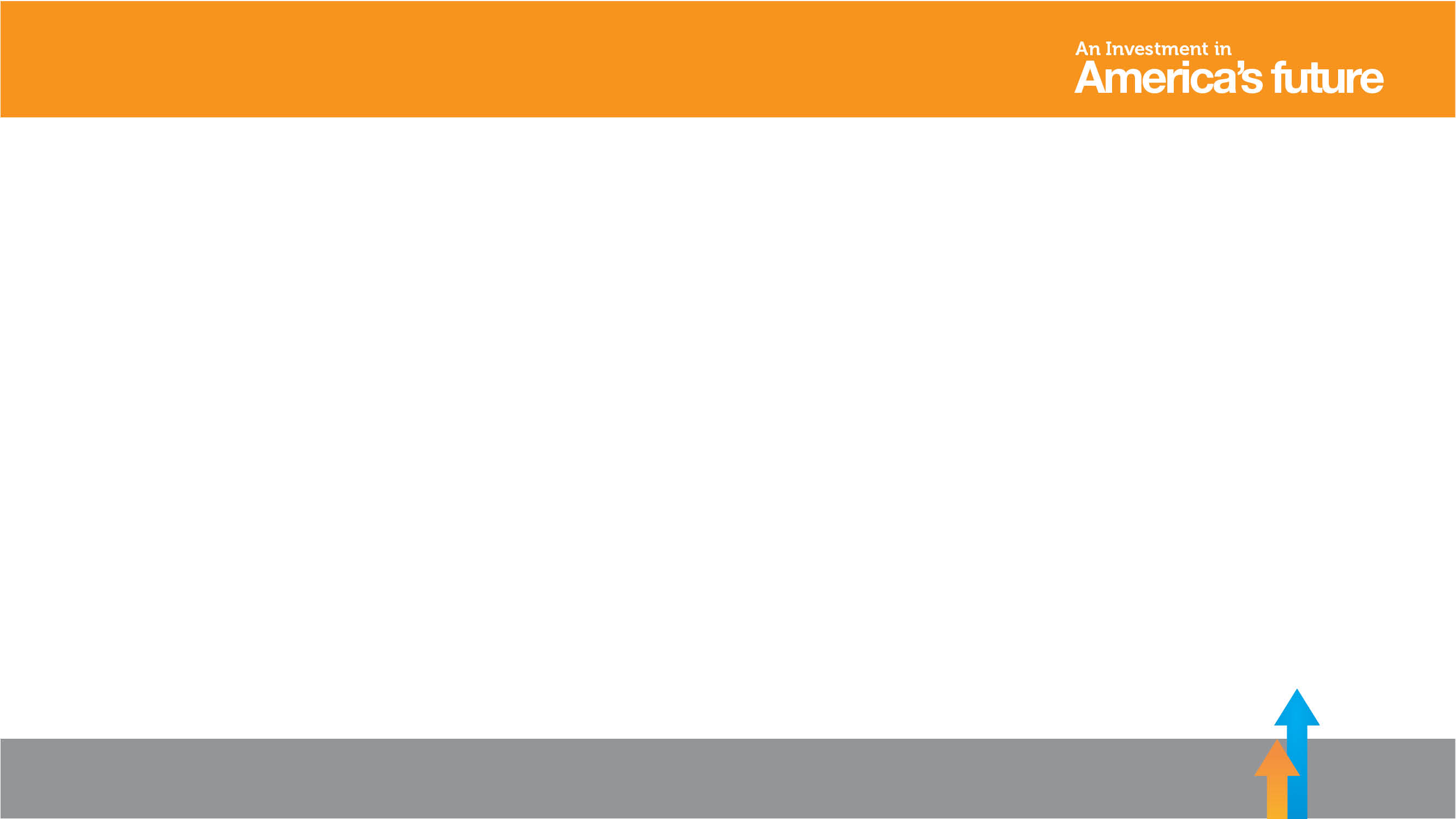 Campaign Elements: Toolkit Tour
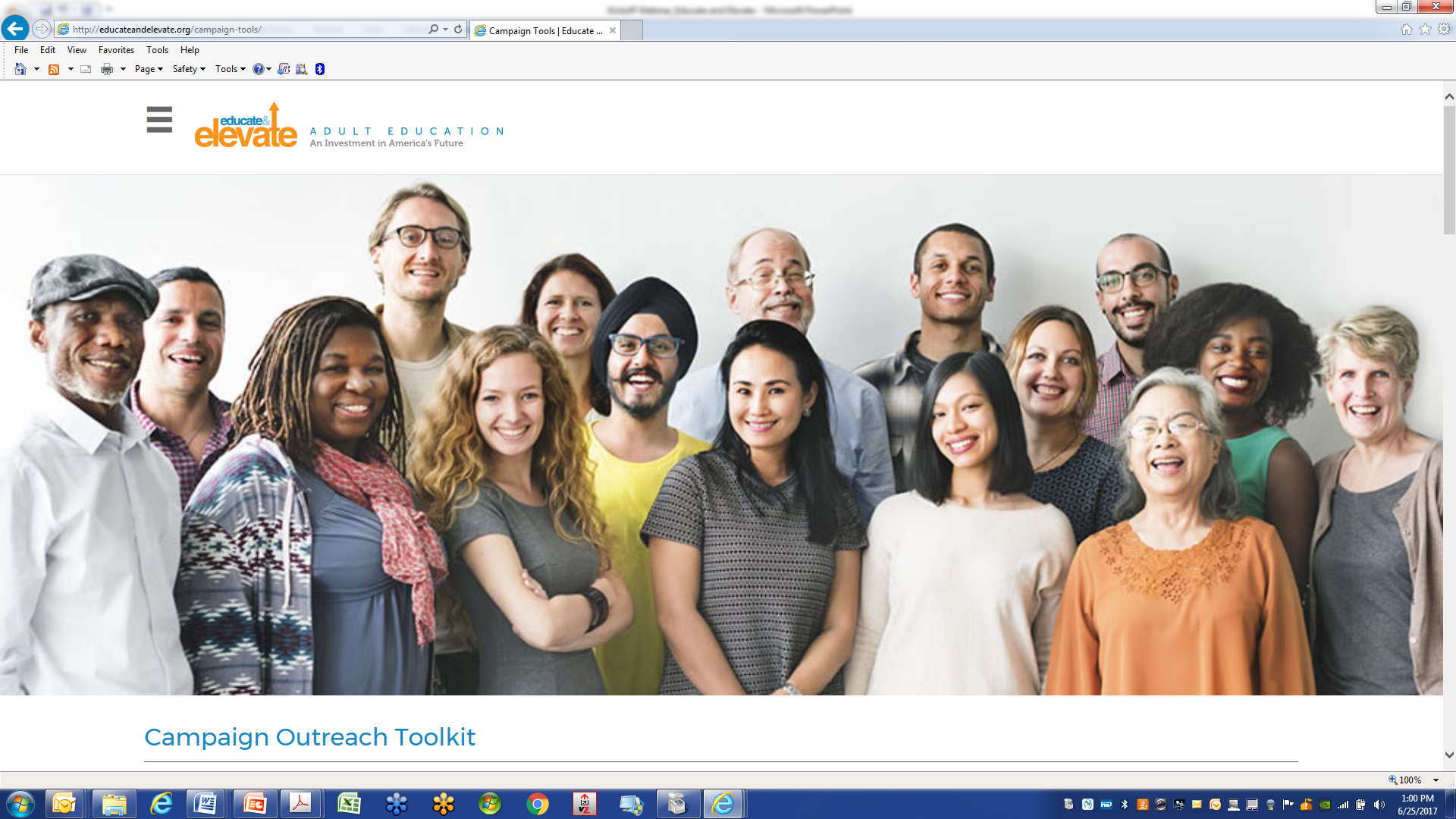 http://educateandelevate.org/campaign-tools/
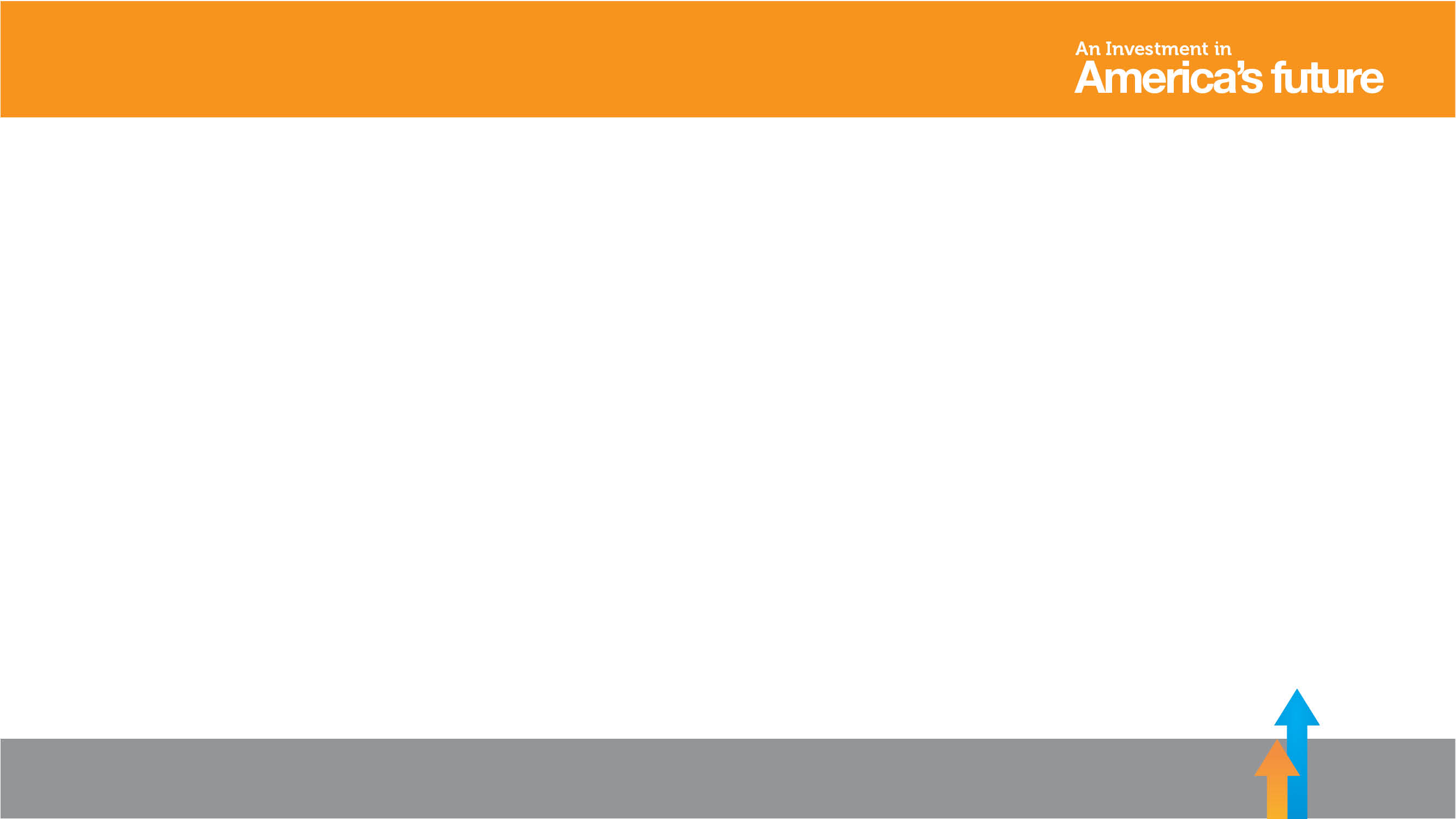 Submit Success Stories
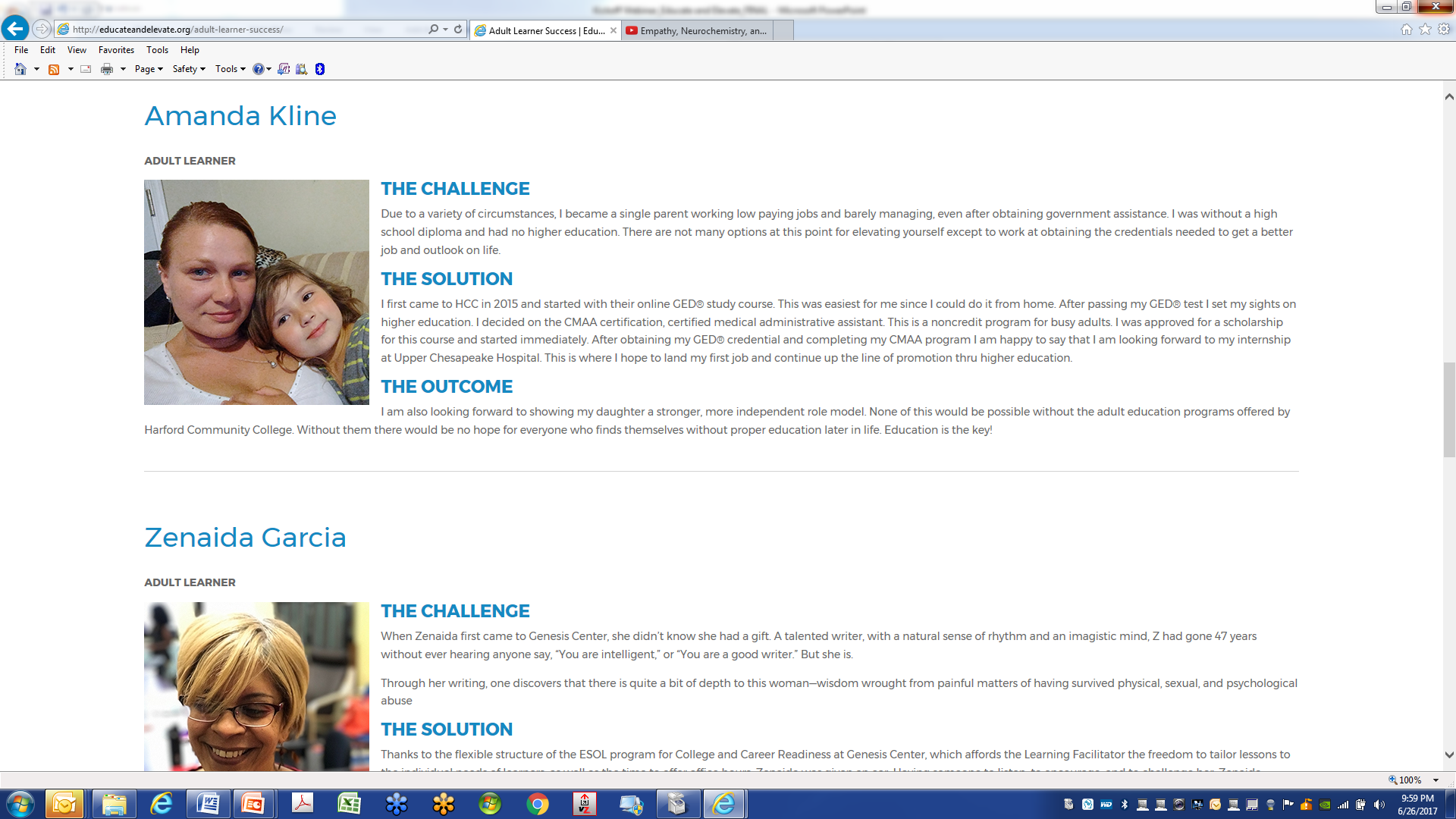 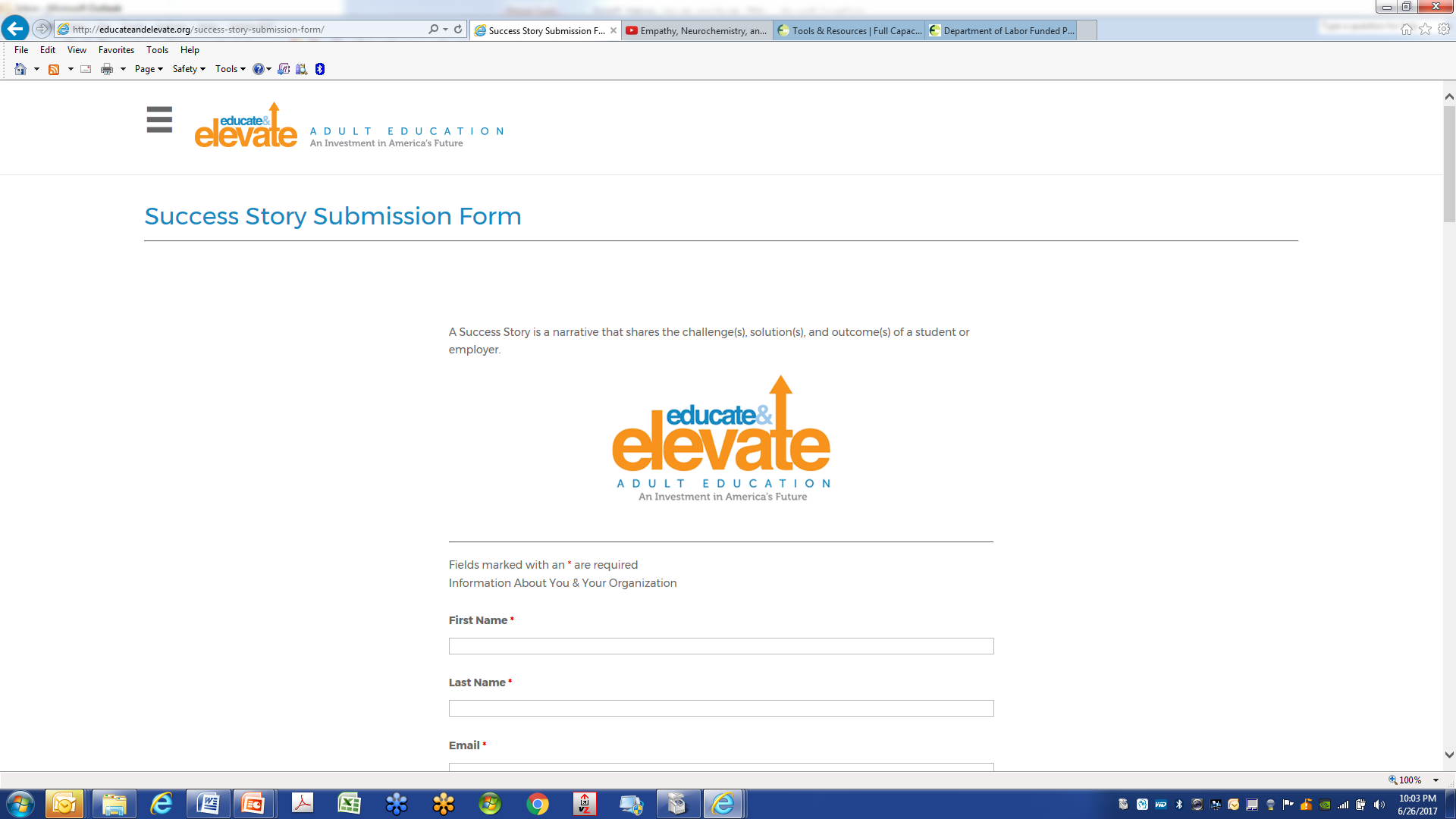 Adult Learner Success Submissions: http://educateandelevate.org/adult-learner-success/
Employer Success Submissions: http://educateandelevate.org/employer-success/
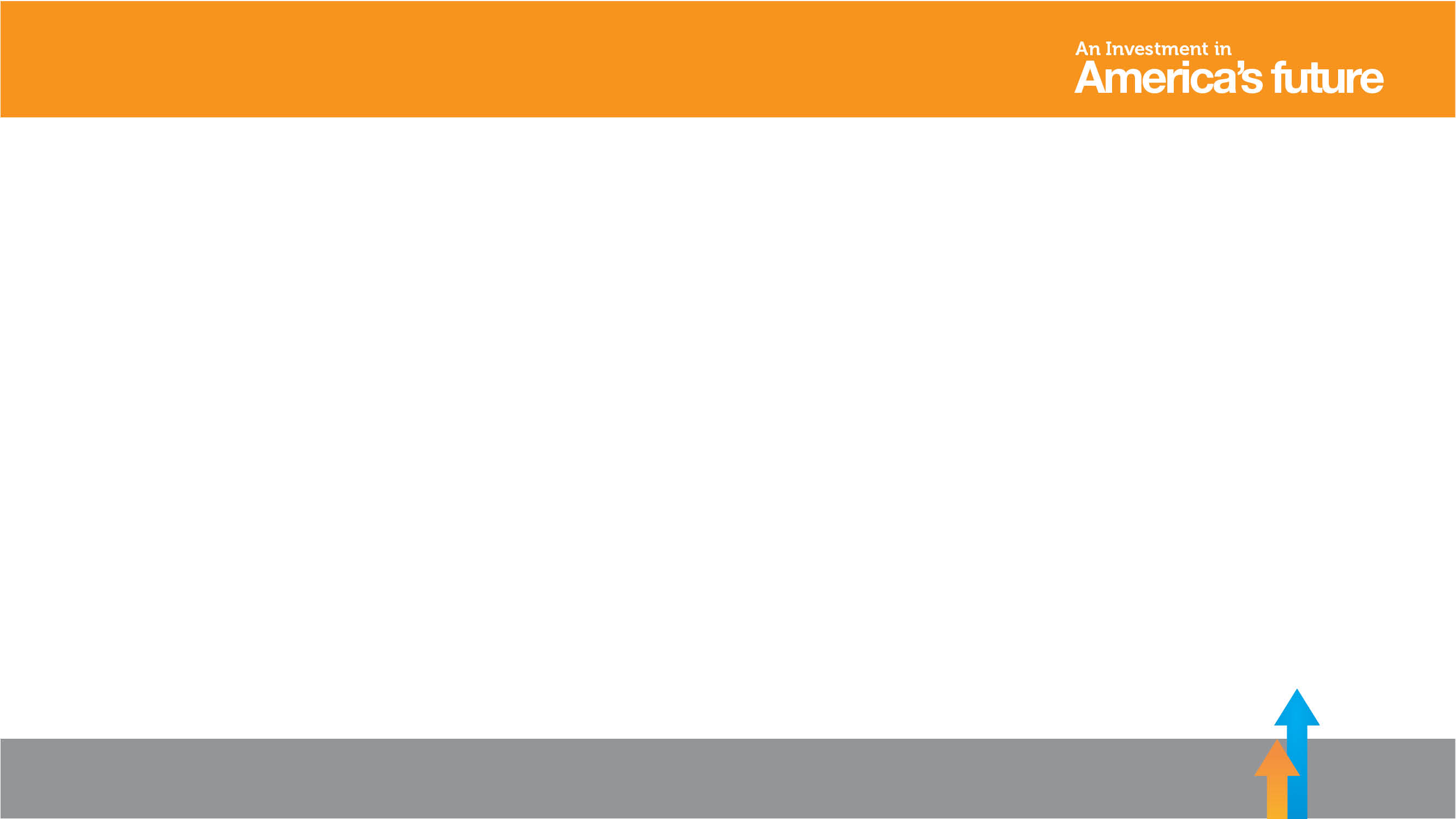 Submit Innovations
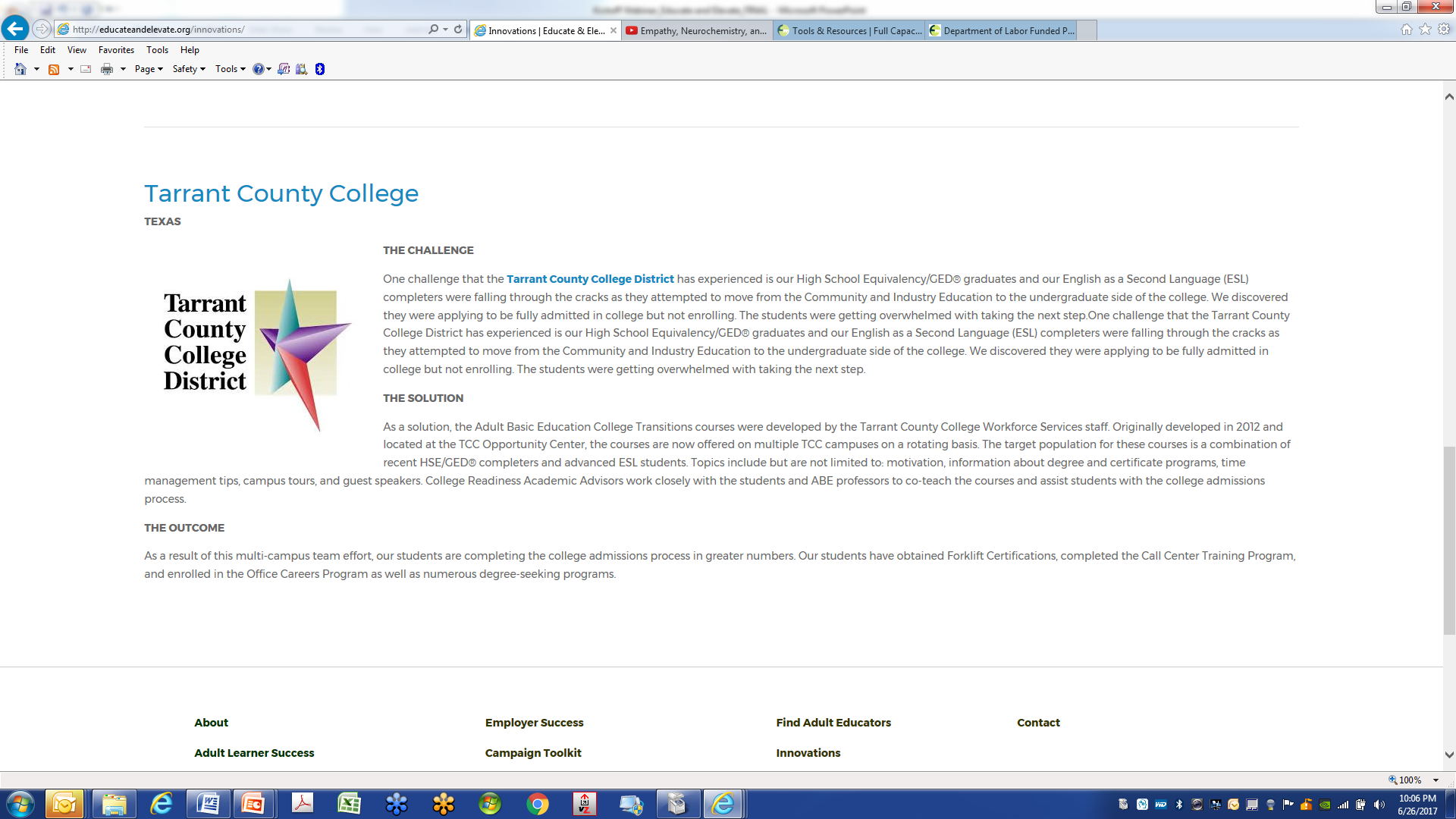 Submit Innovations: http://educateandelevate.org/innovations/
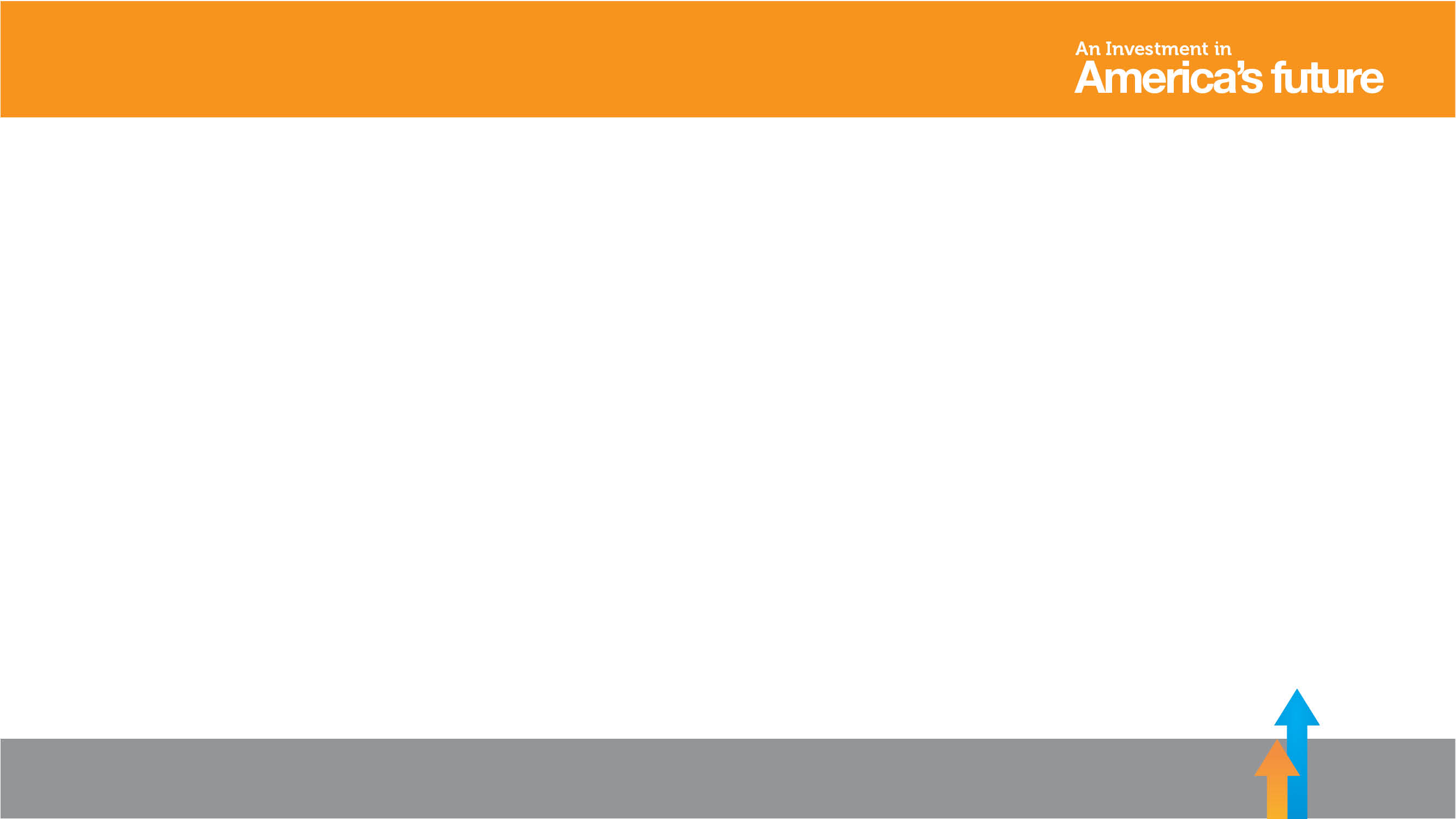 Our State Strategies
Insert strategies here 
Examples:
Our Press Release Announcement
New Subpage on our Website
Social Media Posts
Submission of Stories & Innovations
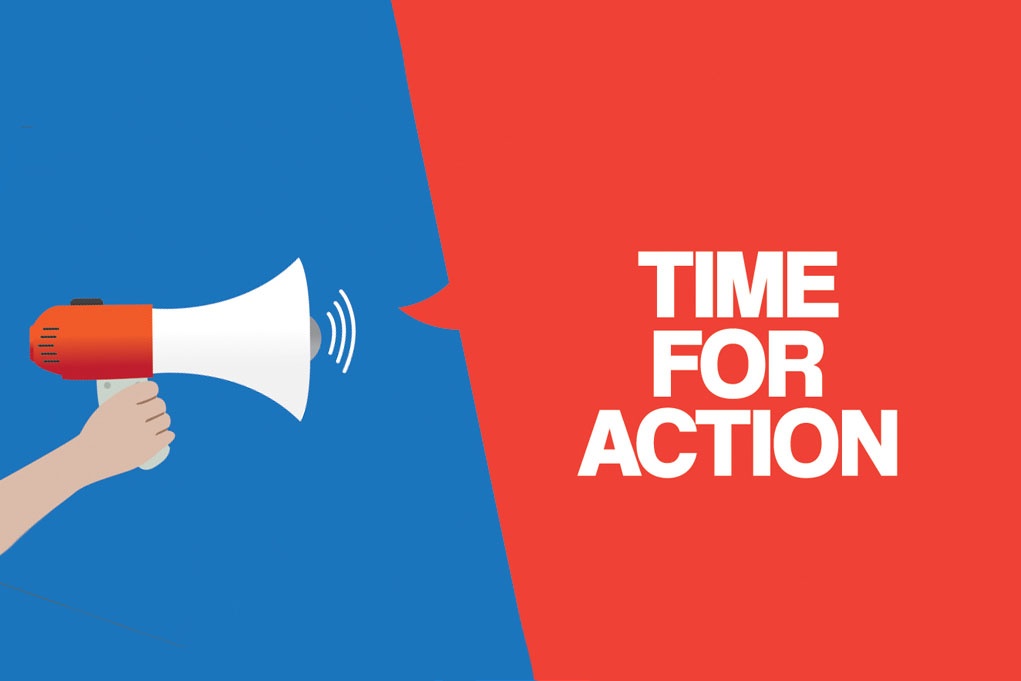 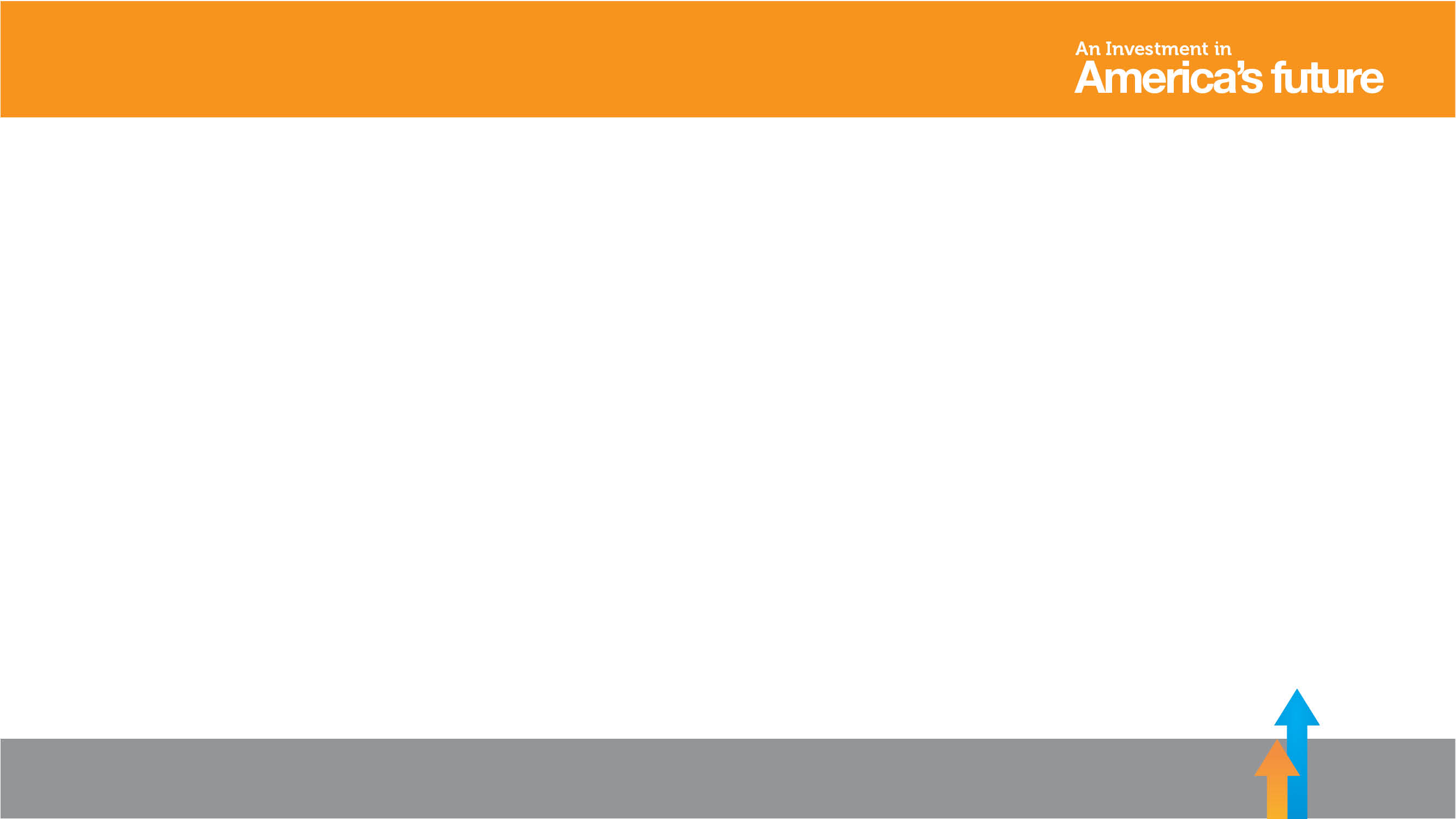 Tap into the Learning Forum
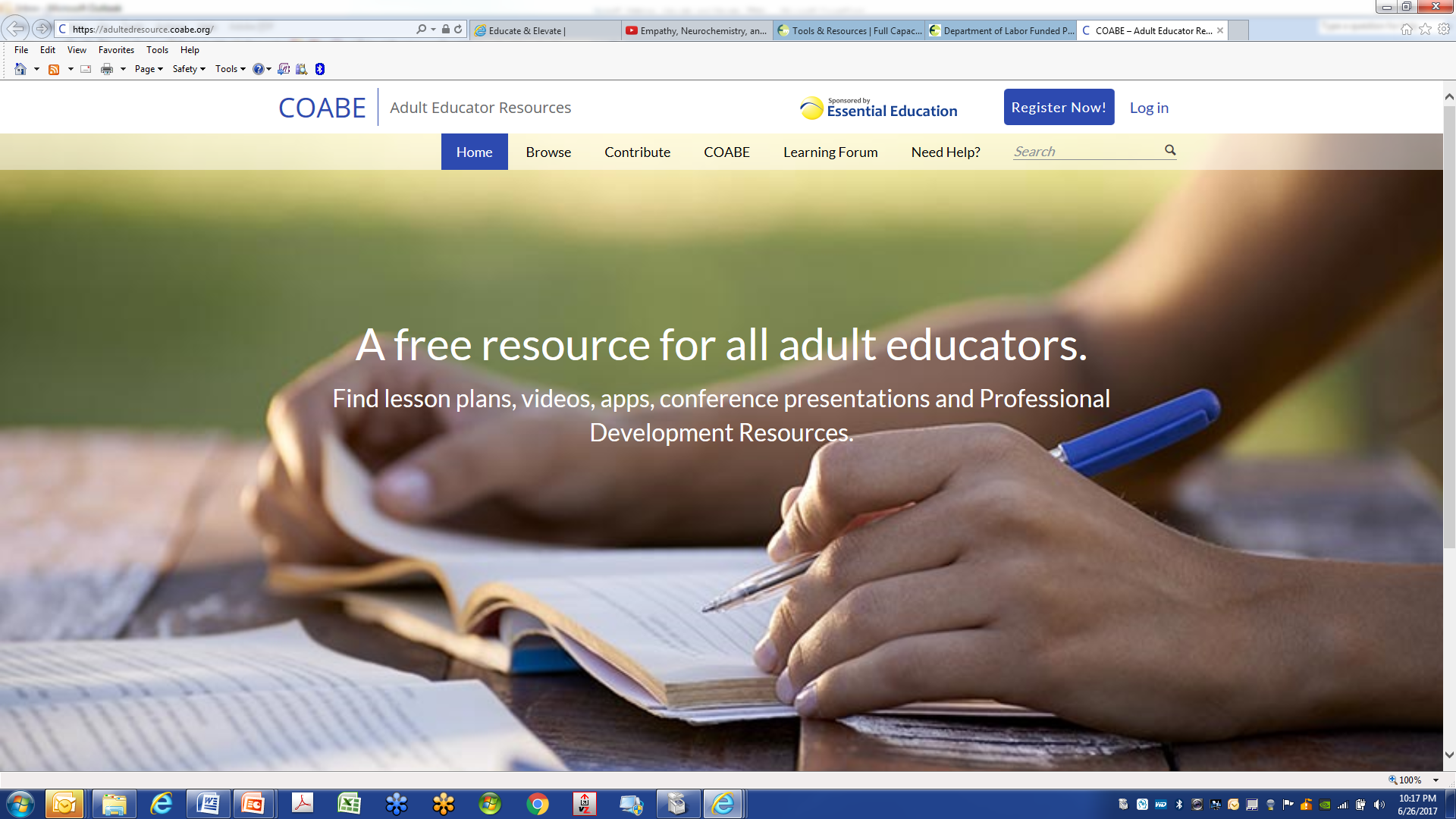 Discussion Posts

Peer-to-Peer Learning

Apply the Toolkit & Share Successes

Get your Questions Answered
https://adultedresource.coabe.org/
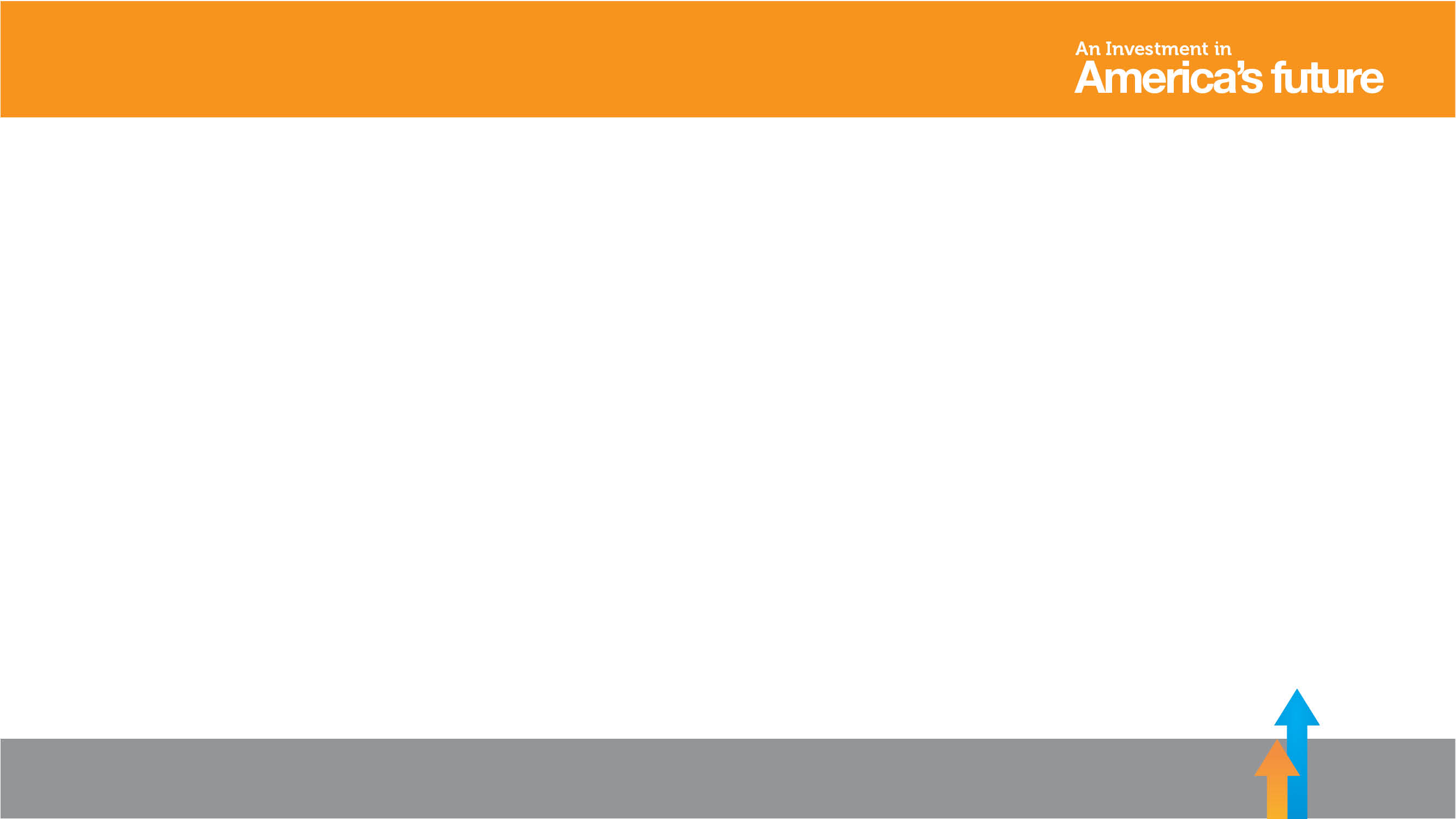 Go to Learning Forum
https://adultedresource.coabe.org/
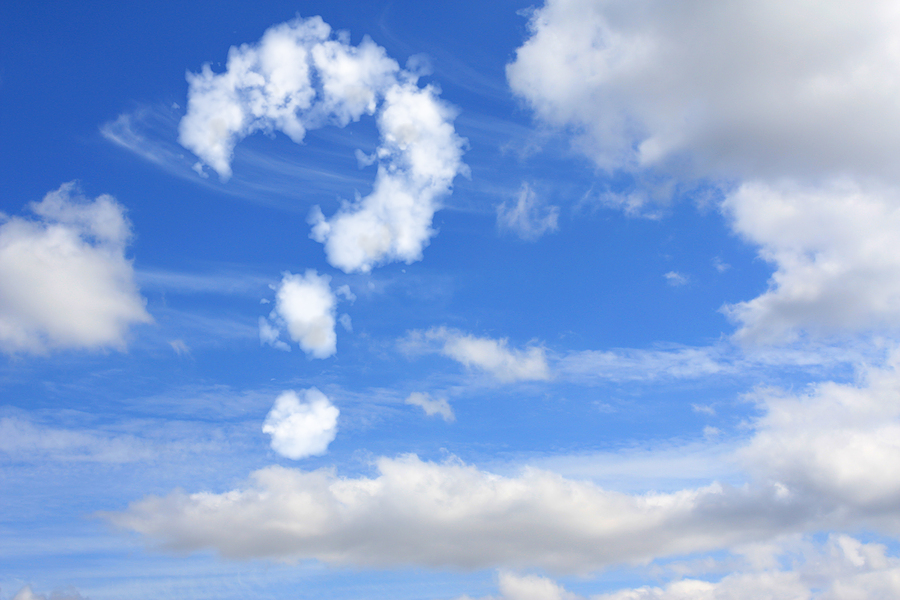